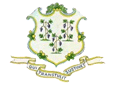 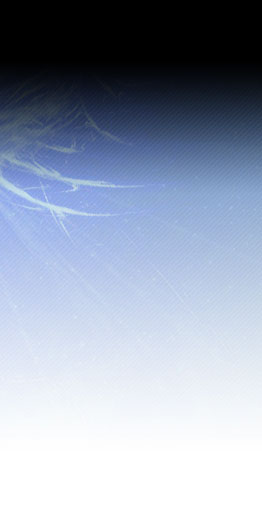 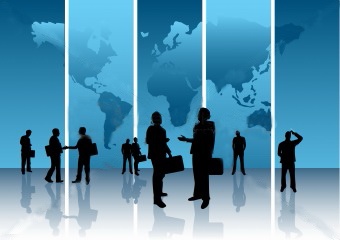 CT Department of Labor

UI Revitalization Program
IT Capital Investment Request

06/10/2015
UI Revitalization is a business transformation initiative that will modernize and improve the Unemployment Insurance Tax and Benefits systems and business processes in order to gain the flexibility, security and adaptability required to provide improved service and sustained operational efficiency.



Key Components

 Migration to a Customer-Centric Service Delivery Model

 Implementation of a State of the Art System with Mobile Access

 Conversion of Mission Critical Agency Data
Program  Overview
Staffing Levels Exceed Federal Administrative Funding Levels
Existing service levels cannot be maintained without process automation
Failure to automate will cause the service delivery gap to widen over time without state or other funding to subsidize Federal budgetary allocations

 Limited Integration Between Business Divisions
Current workflow requires numerous manual hand-offs within and across divisions
Redundant data entry resulting in additional QA review and error corrections
Extended service timelines are a barrier to meeting customer expectations and meeting Federal performance standards

 Staff-Centric Delivery Model
Customers have limited ability to transact with the Agency outside of direct contact mechanisms (e.g. Phone, Forms, etc.)
Customers have limited flexibility to transact outside of Agency hours for many of their needs
Business  Drivers
A New UI Tax and Benefits System
Seamless Integration Between UI Tax, Benefits and Appeals
Improved UI Product Quality
Greater Flexibility and Ease of Maintenance
State-of-the-Art Security Protocols
Improved Information Sharing Amongst State Agencies and others

 Higher Operational Efficiency
User-Friendly System
Reduction in Manual Operations
Increased Compliance with USDOL Performance Goals
Improved Staff Retention and Morale

 Customer-Centric Delivery Model
Expanded Self-Service Capabilities for Claimants and Employers
24/7 On-Line Access to Information and Services
Mobile Access to Information and Services
Reduced Wait Times and Increased Customer Satisfaction
Business  Benefits
Aging Technology
Current System is 25+ Years Old
Major Component Hardware/Software No Longer Supported by Manufacturers
Technological Advances Have Surpassed the System Capabilities
Shrinking Resource Pool for Maintaining Legacy Systems

 Limited Integration of IT Services
Mission Critical Legacy Systems are Stove Piped
Non-Existent Framework for Data Integration
Minimal Business Intelligence Opportunities
Prohibits Timely and Cost Effective Changes from Federal Mandates

 High Cost of  Maintenance
Agency Maintains Its Own Data Center
Systems Have Become More Complex and Difficult to Support Over the Years
Technology  Drivers
Migration From Mainframe Centric to Contemporary Technology

Integration of IT Services and Delivery Methodologies

Reduced IT Operating Costs Through Leveraging of Shared Services

Improved Speed and Agility in Response to Federally Mandated Program Enhancements

Expanded Data Environment, Business Intelligence and Reporting Capabilities
Technology  Benefits
UI Revitalization - Program Phases
Phase 1
(Completed)
Phase 2
(In Progress)
Phase 3
Phase 4
Oct. ‘13 – Mar. ‘15
Apr. ‘15 – 2016*
2017* – 2018*
2018* – 2019*
Program Phases
Note: Dates marked with an asterisk are estimated and dependent upon the timing of CT joining MRM
Operational Readiness
UI Legacy System Retirement
IT Capital Investment Submission (TBD)
SBR Submission (TBD)
Operational Readiness
Benefits/Appeals System Implementation
Tax System Implementation
Data Migration/Conversion
IV&V
Current State Documented
To-Be State Defined
Development Options Defined
IT Capital Investment Submission
MRM Fit/Gap Analysis
SBR Submission
Begin Operational Readiness
Begin Data Migration
Begin UI Legacy System Retirement Planning
MRM Formal On-Boarding
P    R    O    G    R    A    M              G    O    V    E    R    N    A    N    C    E
Phase 1
Cost of $3.6M
Included Agency Staff and Consultant Services for Project Management and UI System Modernization Expertise
Not Seeking Funding for This Phase

Phase 2
Cost of $3.5M
$1.17M Requested From the IT Capital Investment Program for Consultant Services
Project Management and Data Migration
$2.33M Agency Share Includes Staff Costs

Phases 3 & 4
Costs Dependent Upon Outcome of Phase 2
System Development Costs Estimated at $10M - $15M
Seeking Federal Funding
May Submit a Future IT Capital Investment Request to Cover Any Possible Gap in Funding
Program Budget